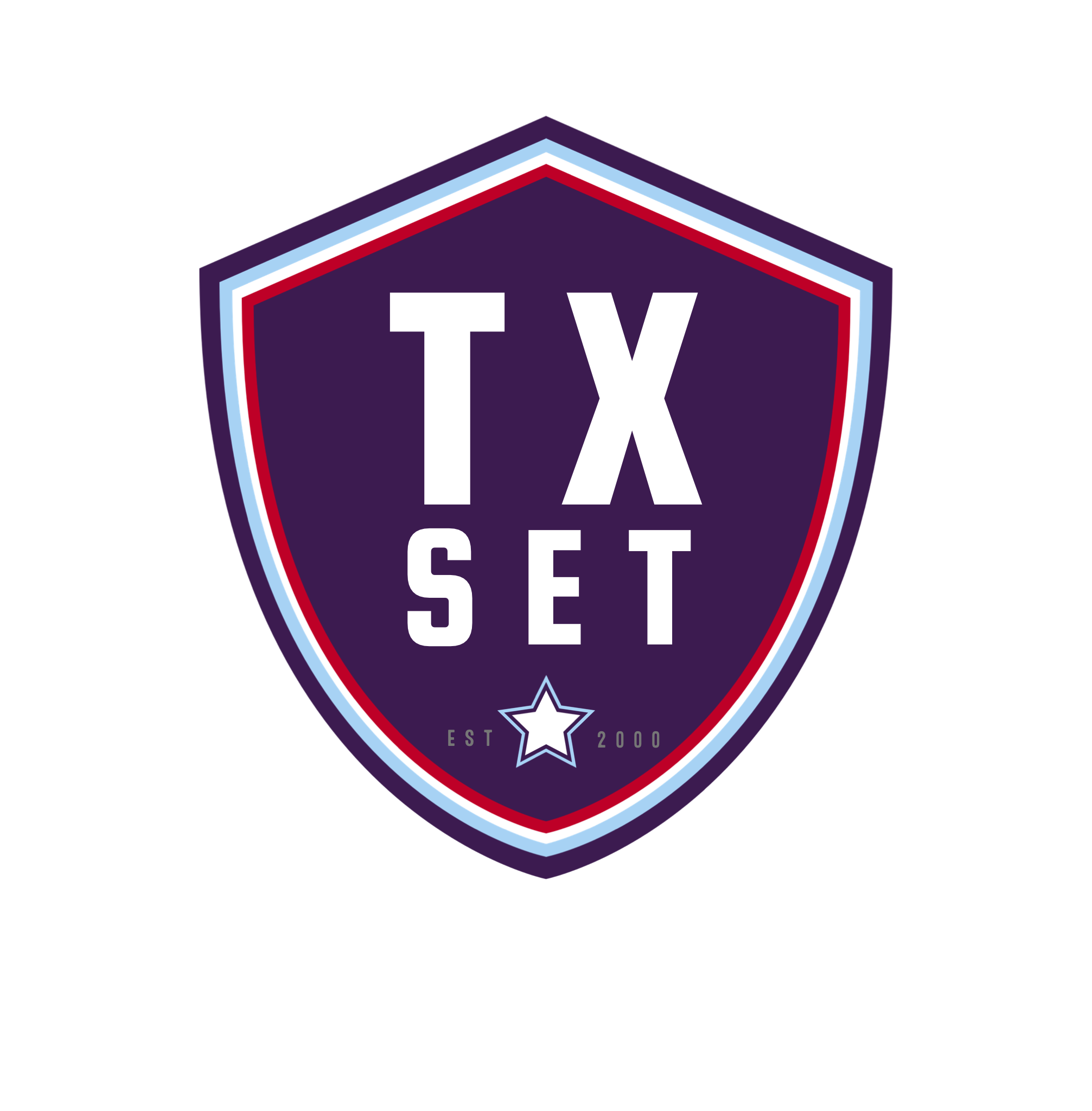 TEXAS SET UPDATE
RMS
Kyle Patrick, Texas SET WG Chair
April 14, 2021
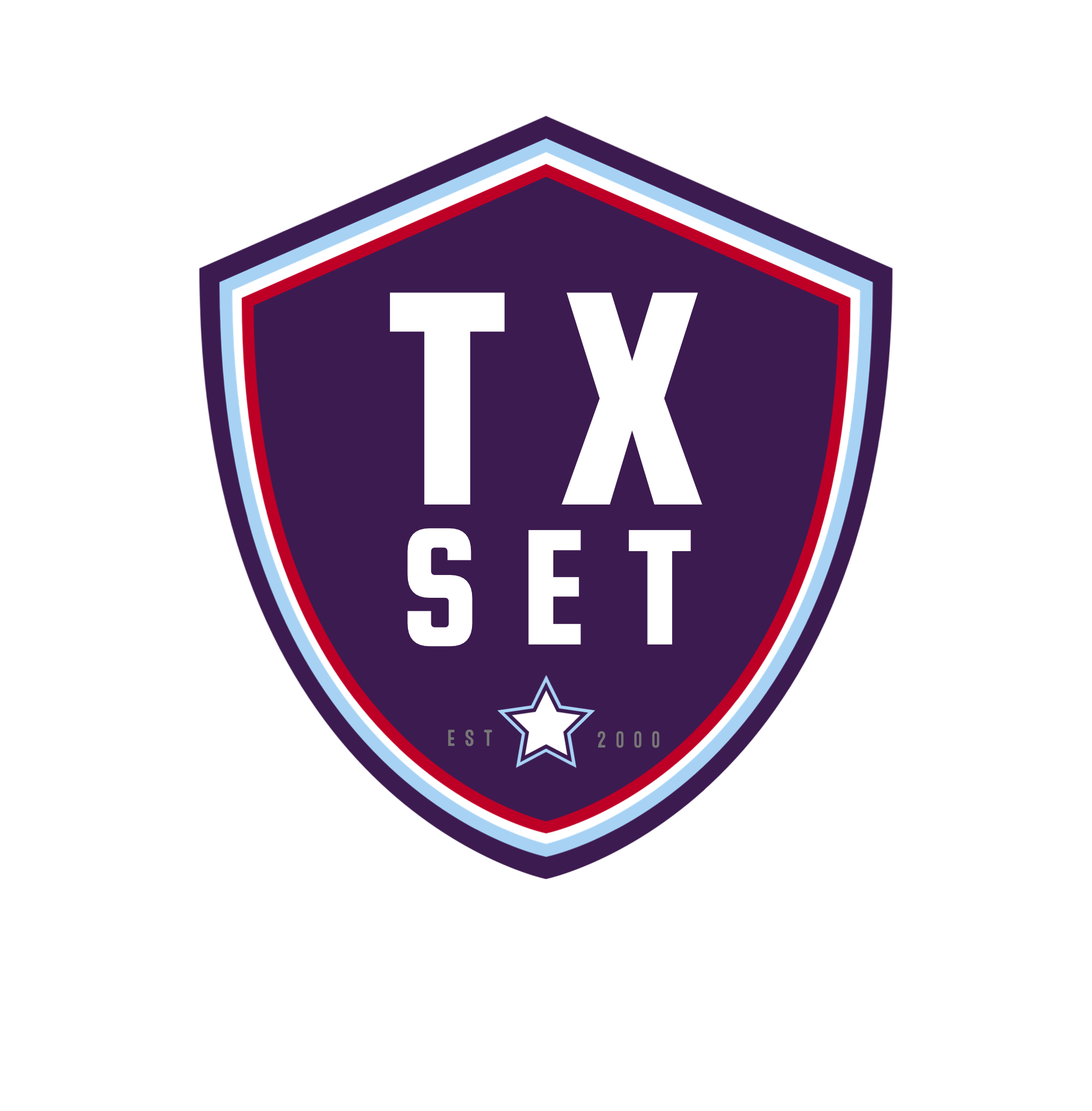 MARCH
UPDATE
Flight Testing Update
Reviewed RMS Winter Lessons Learned
POLR Readiness Test Discussion (RMS Leadership)
TEXAS SET 5.0
CenterPoint Additional Enhancement Document Reviewed
Announced Change Control Call – April
Change Control 2020-827: Allow Competitive Retailer to provide customer's email to TDSP.
Change Control 2021-828: Add DTM Start and End segments to the 814_18 Establish/Delete CSA Request and the 814_19 Establish/Delete CSA Response.
Change Control 2021-829: Add indicator for Inadvertent and Right of Rescission.
Change Control 2021-830: Add additional Reject Codes and Reject Reasons to provide more descriptive rejects
Change Control 2021-831: Add new REF segment in order to provide Meter Service Type.
NPRR and RMGRR Discussion – (no plans for SCR)
Next Meeting: April 22, 2021